Variable elimination: The basic ideas
Move summations inwards as far as possible
P(B | j, m) =  α e,a P(B) P(e) P(a|B,e) P(j|a) P(m|a)
                   =  α P(B) e P(e) a P(a|B,e) P(j|a) P(m|a)
Do the calculation from the inside out
I.e., sum over a first, then sum over e
Problem: P(a|B,e) isn’t a single number, it’s a bunch of different numbers depending on the values of B and e
Solution: use arrays of numbers (of various dimensions) with appropriate operations on them; these are called factors
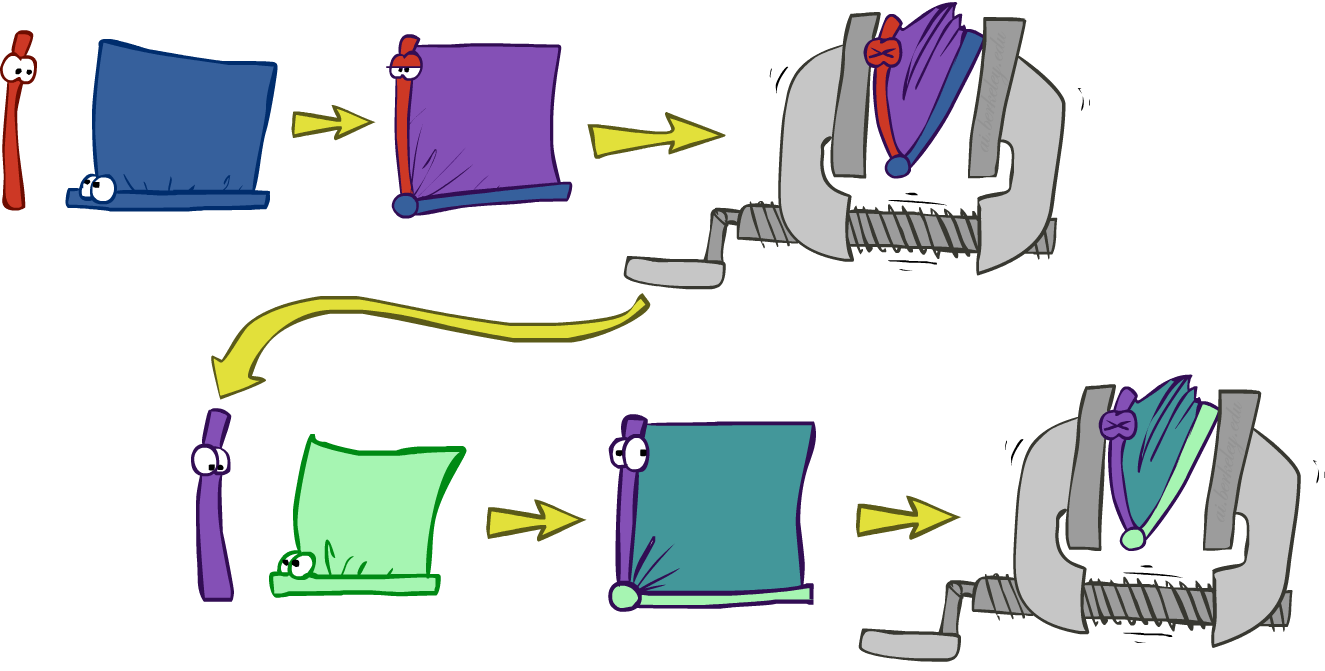 1
Operation 1: Pointwise product
First basic operation: pointwise product of factors (similar to a database join, not matrix multiply!)
New factor has union of variables of the two original factors
Each entry is the product of the corresponding entries from the original factors

Example: P(A,J)  x  P(A,M)  =  P(A,J,M)
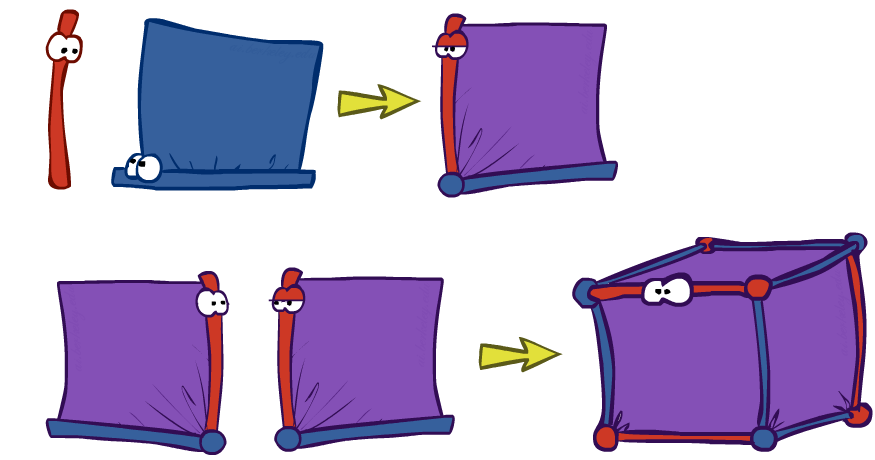 P(A,J,M)
P(A,J)
P(A,M)
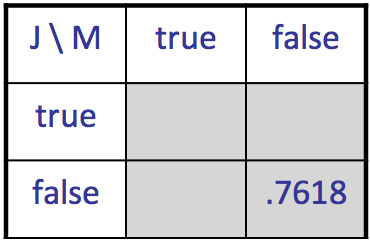 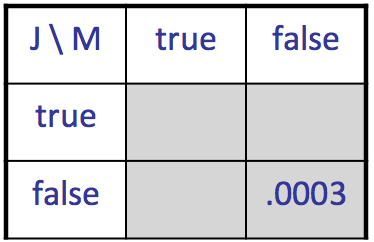 x
=
A=false
A=true
Operation 2: Summing out a variable
Second basic operation: summing out (or eliminating) a variable from a factor
Shrinks a factor to a smaller one
Example: j  P(A,J) = P(A,j) + P(A,j) = P(A)
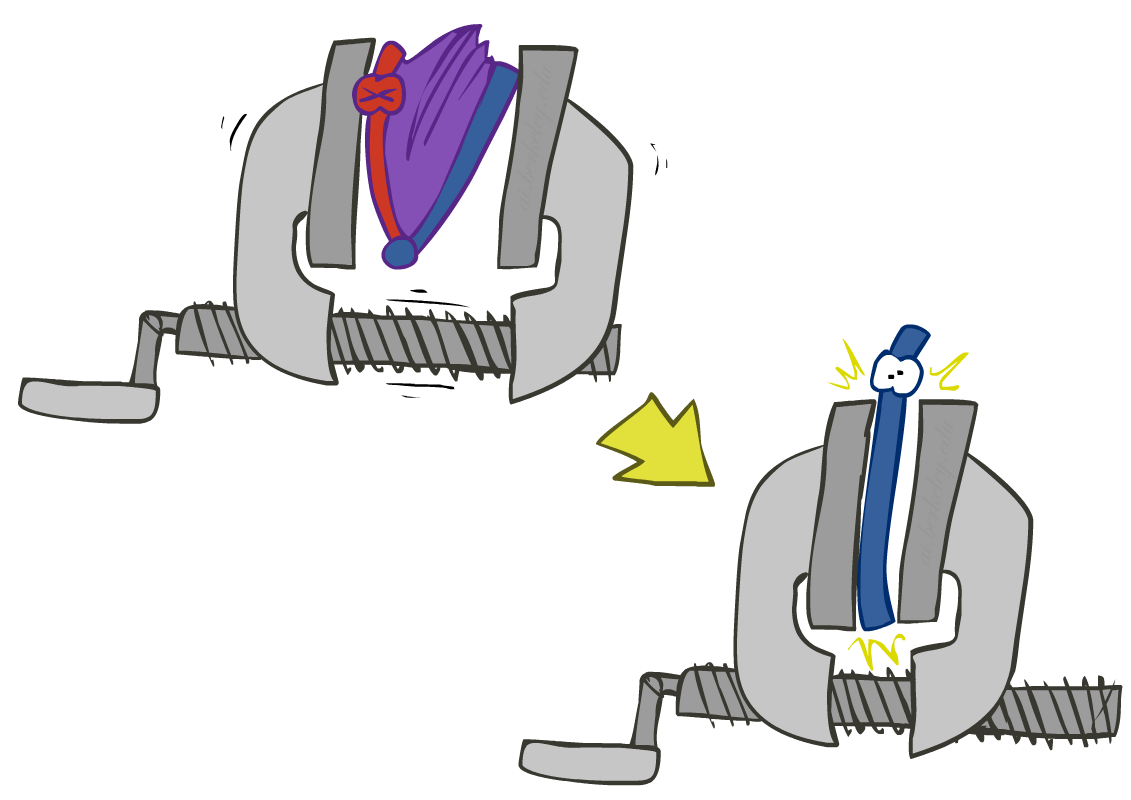 P(A,J)
P(A)
Sum out J
Summing out from a product of factors
Project the factors each way first, then sum the products
Example: a P(a|B,e) x P(j|a) x P(m|a)
                  = P(a|B,e) x P(j|a) x P(m|a) + 
                  P(a|B,e) x P(j|a) x P(m|a)
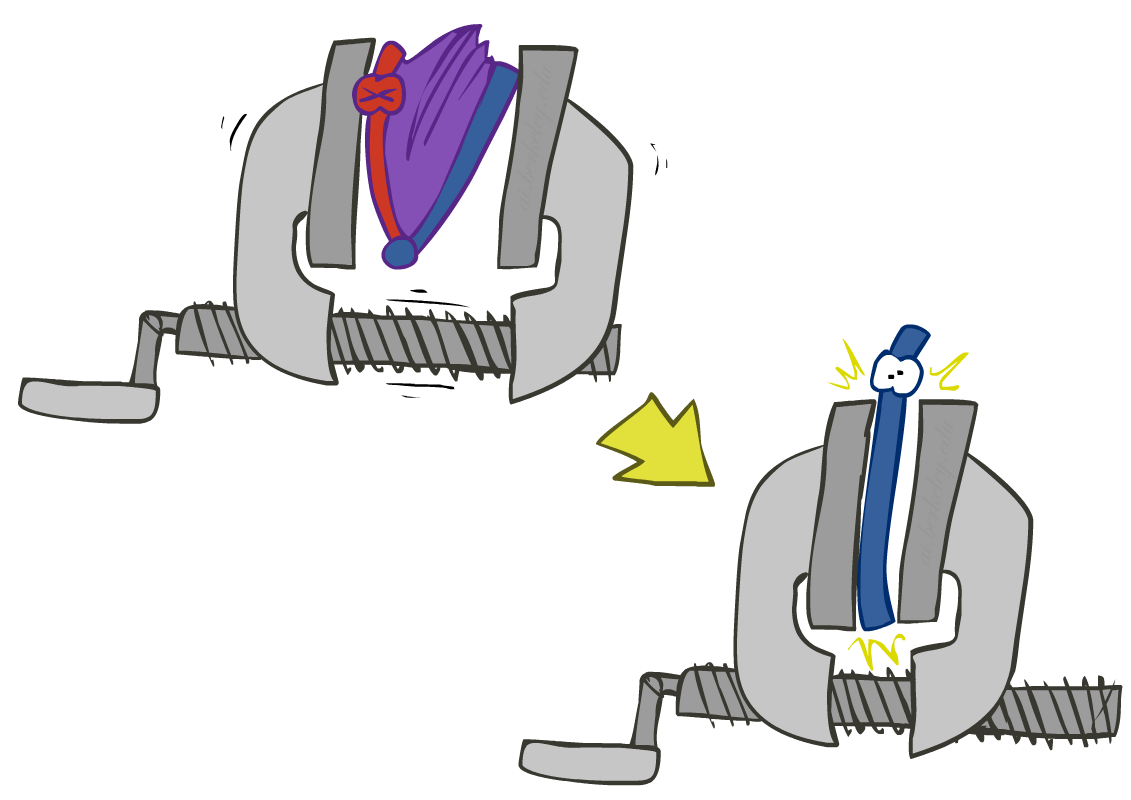 Variable Elimination
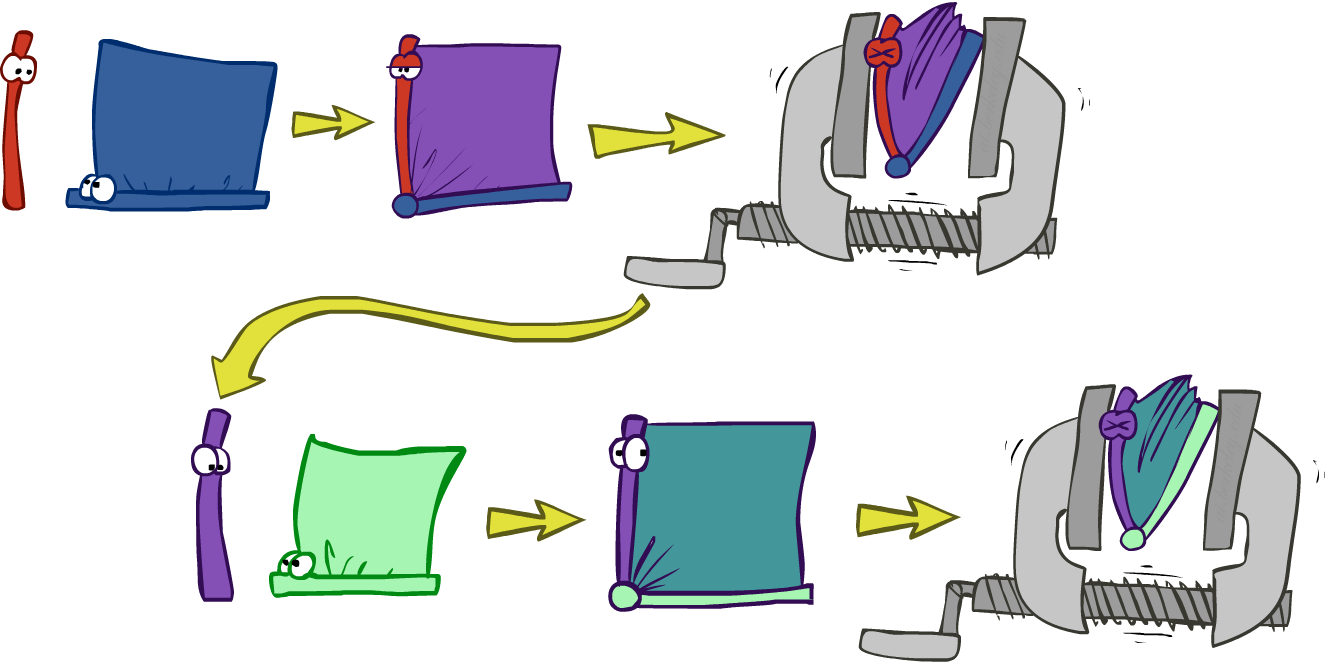 Variable Elimination
Query: P(Q|e) 

Start with initial factors:
Local CPTs (but instantiated by evidence)

For each hidden variable Hj
Sum out Hj from the product of all factors mentioning Hj

Join all remaining factors and normalize
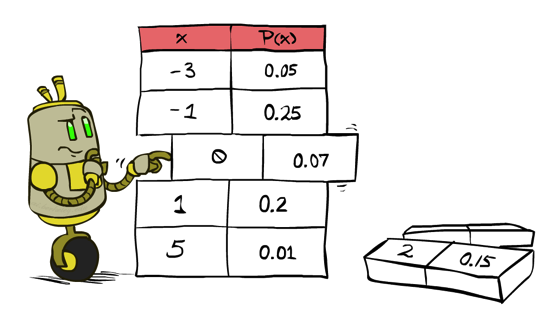 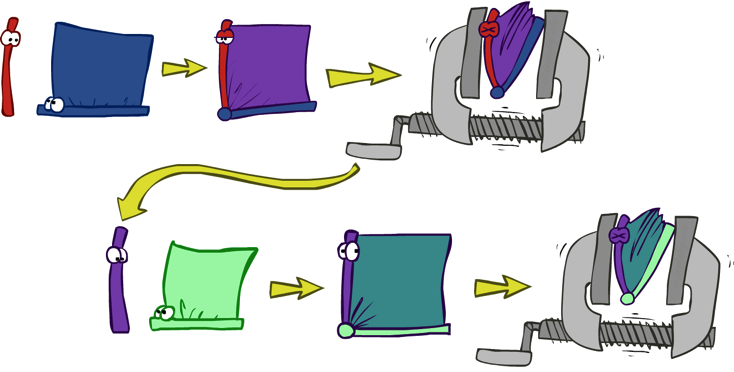 X α
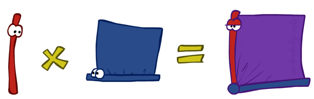 Example
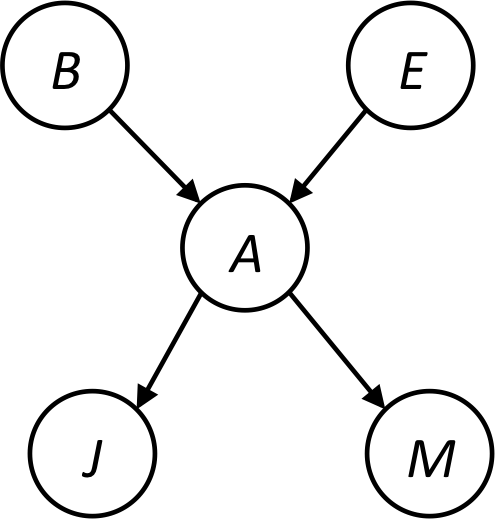 Query P(B | j,m)
P(B)     P(E)     P(A|B,E)     P(j|A)     P(m|A)
Choose A
P(A|B,E)     
P(j|A)
P(m|A)
P(j,m|B,E)
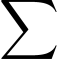 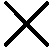 P(B)     P(E)     P(j,m|B,E)
Example
P(B)     P(E)     P(j,m|B,E)
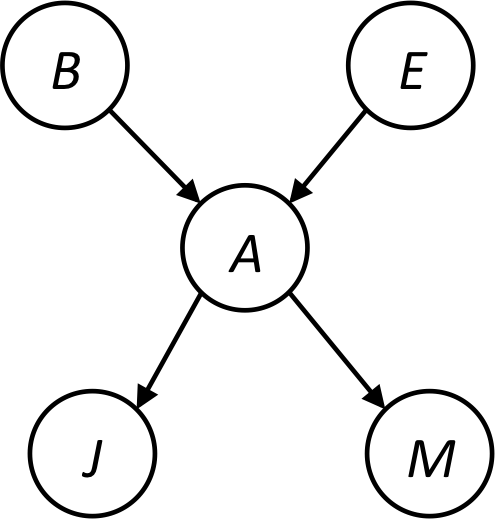 Choose E
P(E)     
P(j,m|B,E)
P(j,m|B)
P(B)     P(j,m|B)
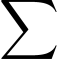 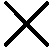 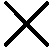 Finish with B
P(B)     
P(j,m|B)
Normalize
P(j,m,B)
P(B | j,m)
Order matters
Z
Order the terms Z, A, B C, D
P(D) =  α z,a,b,c P(z) P(a|z) P(b|z) P(c|z) P(D|z)
         =  α  z P(z) a P(a|z) b P(b|z) c P(c|z) P(D|z)
Largest factor has 2 variables (D,Z)
Order the terms A, B C, D, Z
P(D) =  α a,b,c,z P(a|z) P(b|z) P(c|z) P(D|z) P(z) 
         =  α  a b c z P(a|z) P(b|z) P(c|z) P(D|z) P(z)
Largest factor has 4 variables (A,B,C,D)
In general, with n leaves, factor of size 2n
A
B
C
D
VE: Computational and Space Complexity
The computational and space complexity of variable elimination is determined by the largest factor (and it’s space that kills you)

The elimination ordering can greatly affect the size of the largest factor.  
E.g., previous slide’s example 2n vs. 2

Does there always exist an ordering that only results in small factors?
No!
Worst Case Complexity? Reduction from SAT
0.5
0.5
0.5
0.5
Variables: W, X, Y, Z
CNF clauses:
C1 = W v X v Y
C2 = Y v Z v  W
C3 = X v Y v Z
Sentence S = C1  C2  C3
P(S) > 0 iff S is satisfiable
=> NP-hard
P(S) = K x 0.5n where K is the number of satisfying assignments for clauses
=> #P-hard
W
X
Y
Z


C2
C1
C3
S
[Speaker Notes: Make this model simpler (no reason for fan-in constraint)]
Polytrees
A polytree is a directed graph with no undirected cycles

For poly-trees the complexity of variable elimination is linear in the network size if you eliminate from the leaves towards the roots
CS 188: Artificial Intelligence
Bayes Nets: Approximate Inference
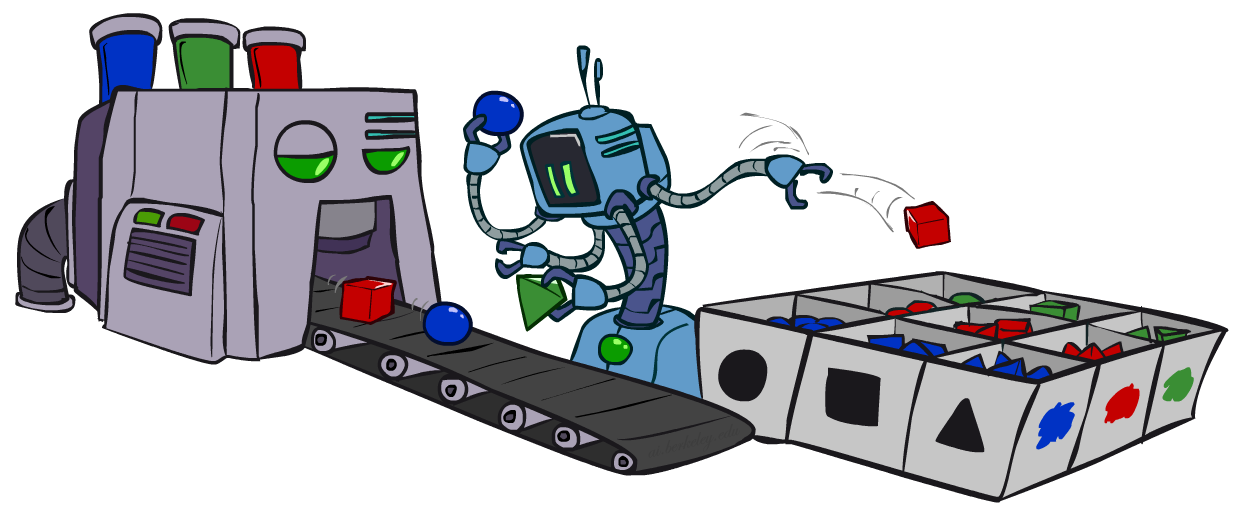 Instructors: Stuart Russell and Dawn Song
University of California, Berkeley
[Speaker Notes: Please retain proper attribution, including the reference to ai.berkeley.edu.  Thanks!]
Sampling
Basic idea

Draw N samples from a sampling distribution S

Compute an approximate posterior probability

Show this converges to the true probability P
Why sample?

Often very fast to get a decent approximate answer

The algorithms are very simple and general (easy to apply to fancy models)
They require very little memory (O(n))
They can be applied to large models, whereas exact algorithms blow up
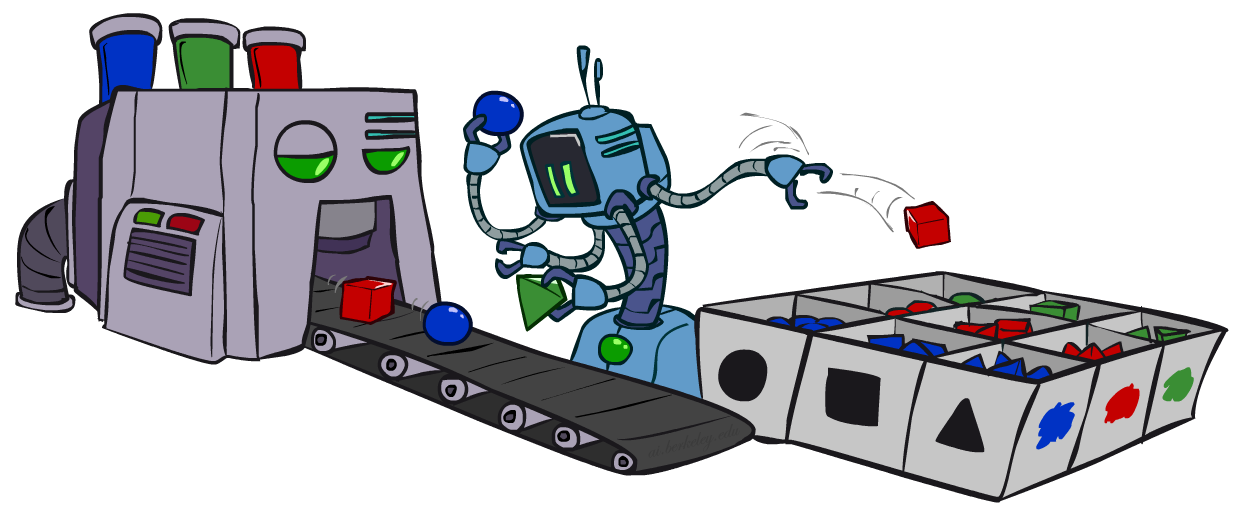 Example
Suppose you have two agent programs A and B for Monopoly
What is the probability that A wins?
Method 1: 
Let s be a sequence of dice rolls and Chance and Community Chest cards
Given s, the outcome V(s) is determined (1 for a win, 0 for a loss)
Probability that A wins is
Problem: infinitely many sequences s !
Method 2:
Sample N sequences from P(s) , play N games (maybe 100) 
Probability that A wins is roughly 1/N i V(si)   i.e., fraction of wins in the sample
s P(s) V(s)
15
Sampling basics: discrete (categorical) distribution
Example






If random() returns u = 0.83, then the sample is C = blue
E.g, after sampling 8 times:
To simulate a biased d-sided coin:

Step 1: Get sample u from uniform distribution over [0, 1)
E.g. random() in python

Step 2: Convert this sample u into an outcome for the given distribution by associating each outcome x with a P(x)-sized sub-interval of [0,1)
0.0  u < 0.6,  C=red
0.6  u < 0.7,  C=green  
0.7  u < 1.0,  C=blue
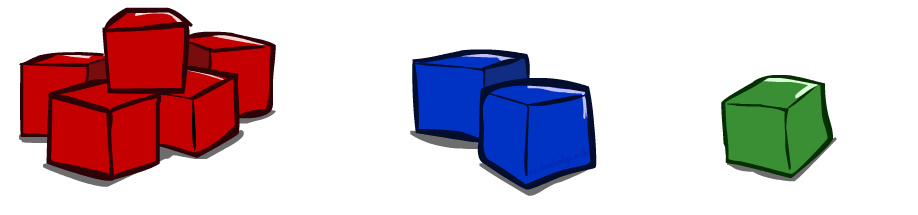 0.1
0.3
0.6
Sampling in Bayes Nets
Prior Sampling

Rejection Sampling

Likelihood Weighting

Gibbs Sampling
Prior Sampling
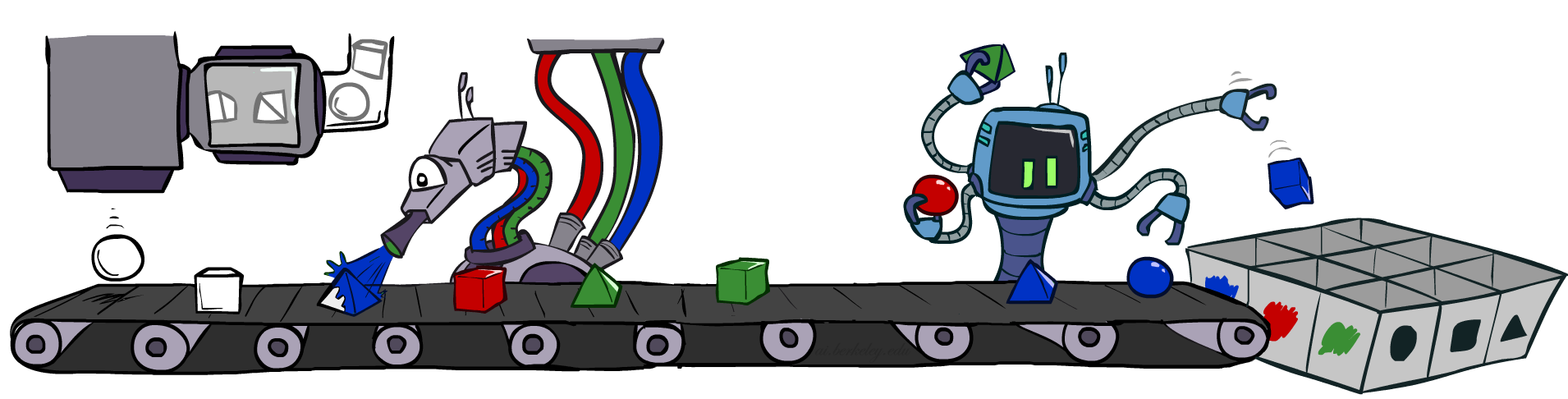 Prior Sampling
P(C)
Cloudy
Cloudy
P(S | C)
P(R | C)
Sprinkler
Sprinkler
Rain
Rain
P(W | S,R)
WetGrass
WetGrass
Samples:
c, s,    r, w
c,    s, r, w
…
Prior Sampling
For i=1, 2, …, n (in topological order)

Sample Xi from P(Xi | parents(Xi))

Return (x1, x2, …, xn)
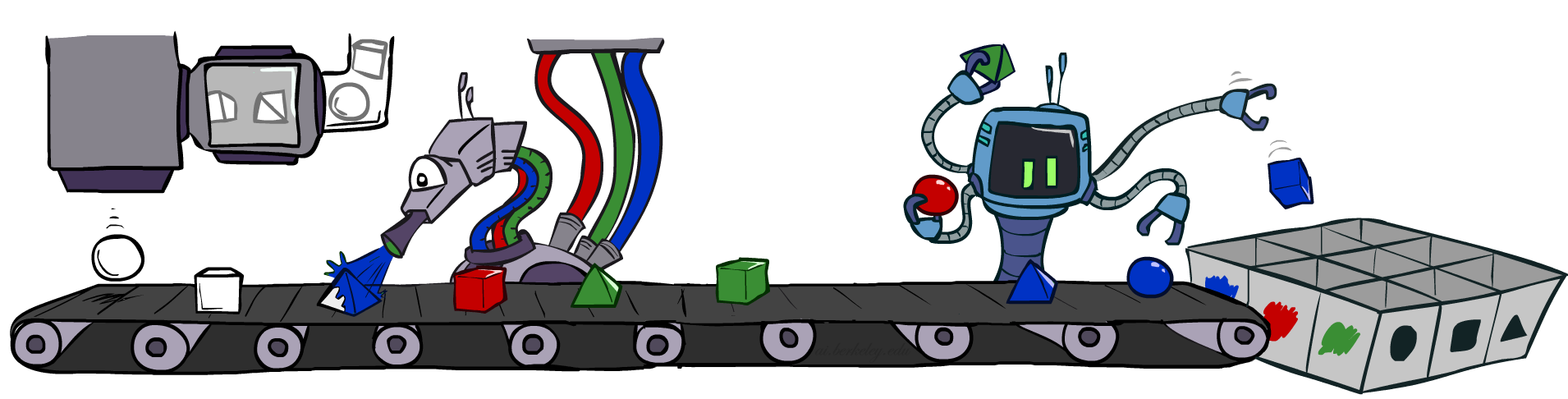 Prior Sampling
This process generates samples with probability:
	SPS(x1,…,xn) = 
	…i.e. the BN’s joint probability

Let the number of samples of an event be NPS(x1,…,xn)
Estimate from N samples is QN(x1,…,xn) = NPS(x1,…,xn)/N 
Then limN QN(x1,…,xn)  =  limN NPS(x1,…,xn)/N 
			           = SPS(x1,…,xn) 
			           = P(x1,…,xn) 
I.e., the sampling procedure is consistent
i P(xi | parents(Xi)) = P(x1,…,xn)
Example
We’ll get a bunch of samples from the BN:
	   c, s,    r,    w
	   c,    s,    r,    w
	c,    s,    r, w
	   c, s,    r,    w
	c, s, r,    w
If we want to know P(W)
We have counts <w:4, w:1>
Normalize to get P(W) = <w:0.8, w:0.2>
This will get closer to the true distribution with more samples
Can estimate anything else, too
E.g., for query P(C| r, w) use P(C| r, w) = α P(C, r, w)
C
S
R
W
Rejection Sampling
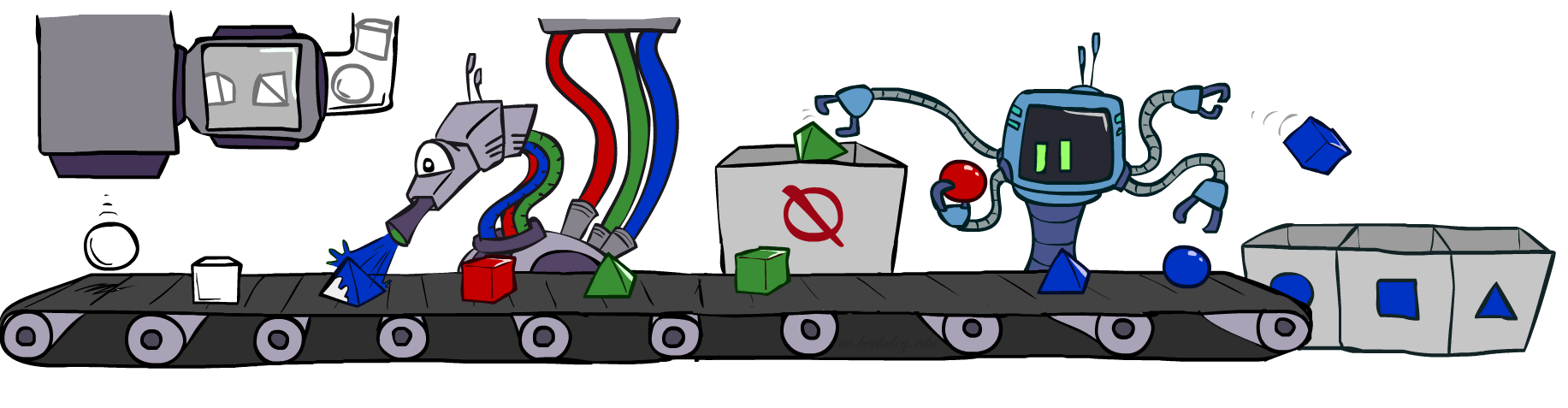 Rejection Sampling
A simple modification of prior sampling for conditional probabilities
Let’s say we want P(C| r, w)
Count the C outcomes, but ignore (reject) samples that don’t have R=true, W=true
This is called rejection sampling
It is also consistent for conditional probabilities (i.e., correct in the limit)
C
S
R
c, s,    r,    w
	   c,    s, r
	c,    s,    r, w
	   c, s, r
	c, s,    r,    w
W
Rejection Sampling
Input: evidence e1,..,ek
For i=1, 2, …, n

Sample Xi from P(Xi | parents(Xi))

If xi not consistent with evidence
Reject: Return, and no sample is generated in this cycle

Return (x1, x2, …, xn)
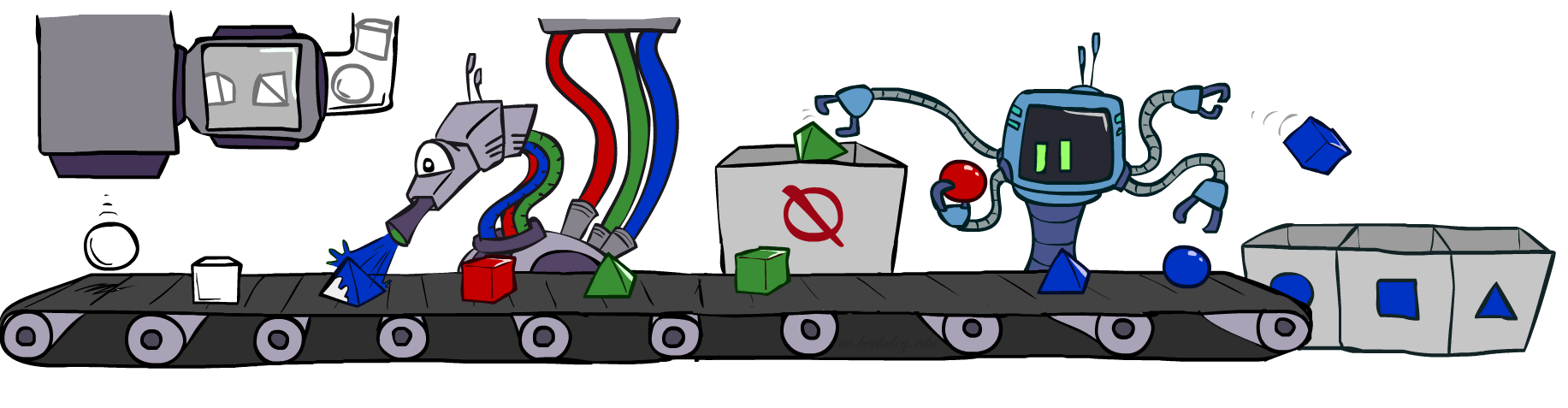 Likelihood Weighting
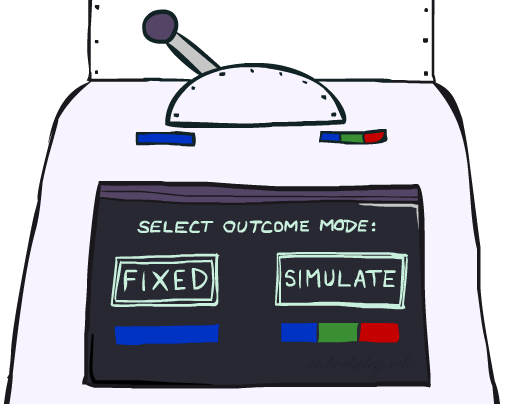 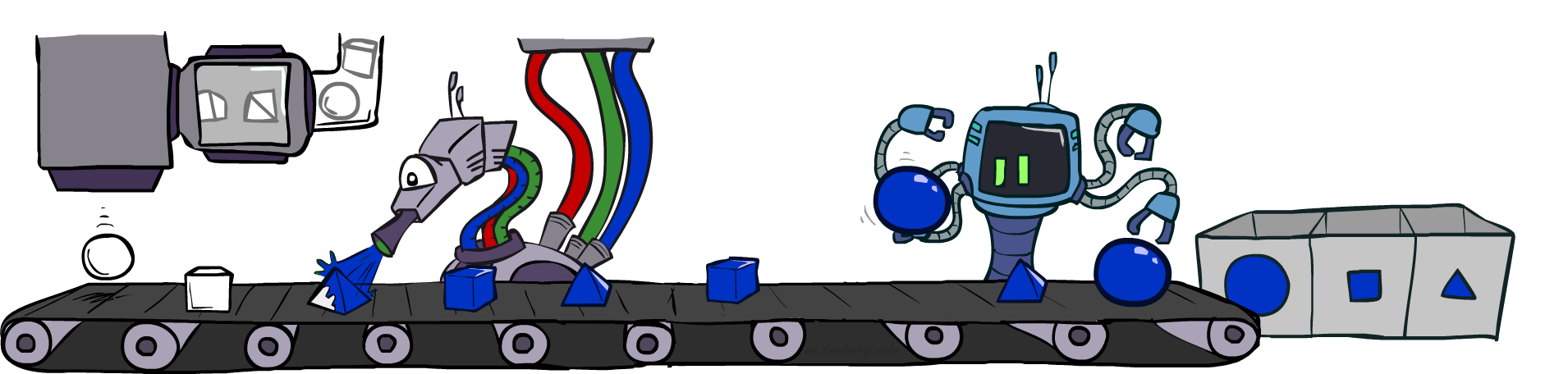 Likelihood Weighting
Problem with rejection sampling:
If evidence is unlikely, rejects lots of samples
Evidence not exploited as you sample
Consider P(Shape|Color=blue)
Idea: fix evidence variables, sample the rest
Problem: sample distribution not consistent!
Solution: weight each sample by probability of evidence variables given parents
pyramid,  blue
 pyramid,  blue
 sphere,     blue
 cube,         blue
 sphere,      blue
pyramid,  green
 pyramid,  red
 sphere,     blue
 cube,         red
 sphere,      green
Shape
Color
Shape
Color
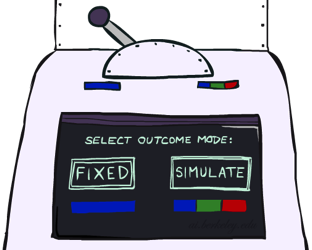 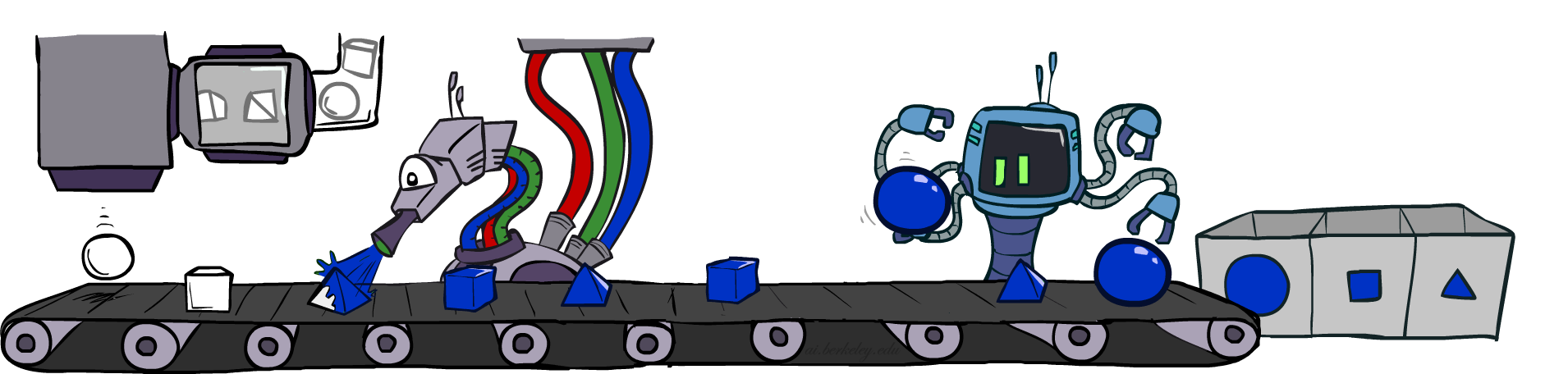 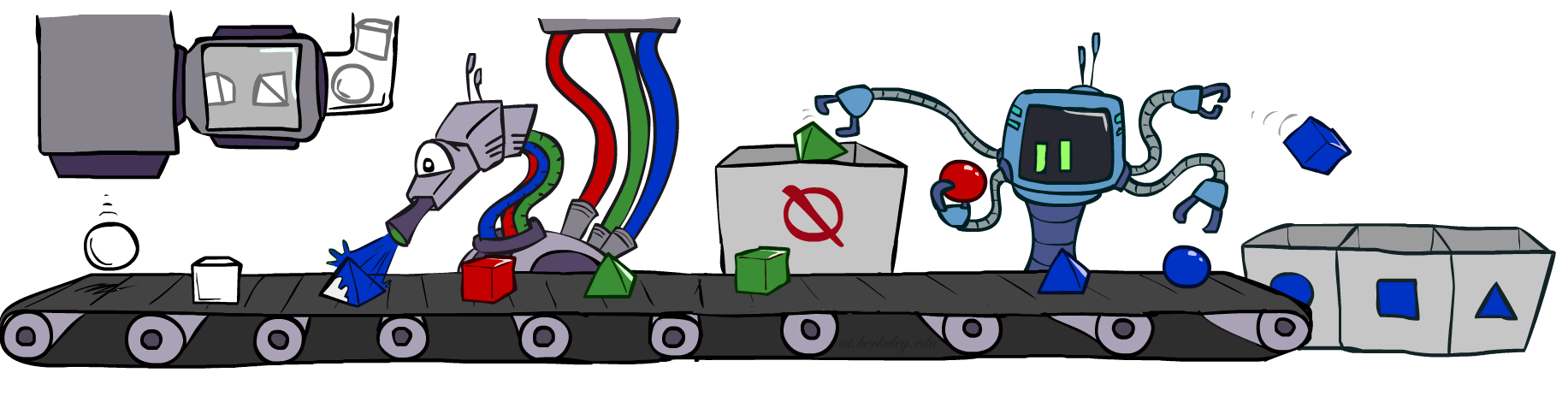 Likelihood Weighting
P(C)
P(S | C)
P(R | C)
Cloudy
Cloudy
Sprinkler
Sprinkler
Rain
Rain
P(W | S,R)
Samples:
WetGrass
WetGrass
c
, s,   , w
r
x 0.1
x 0.99
w = 1.0
Likelihood Weighting
Input: evidence e1,..,ek
w = 1.0
for i=1, 2, …, n
if Xi is an evidence variable
xi = observed valuei for Xi
Set w = w * P(xi | parents(Xi))
else
Sample xi from P(Xi | parents(Xi))
return (x1, x2, …, xn), w
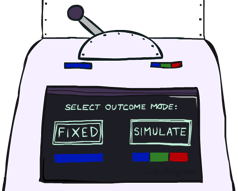 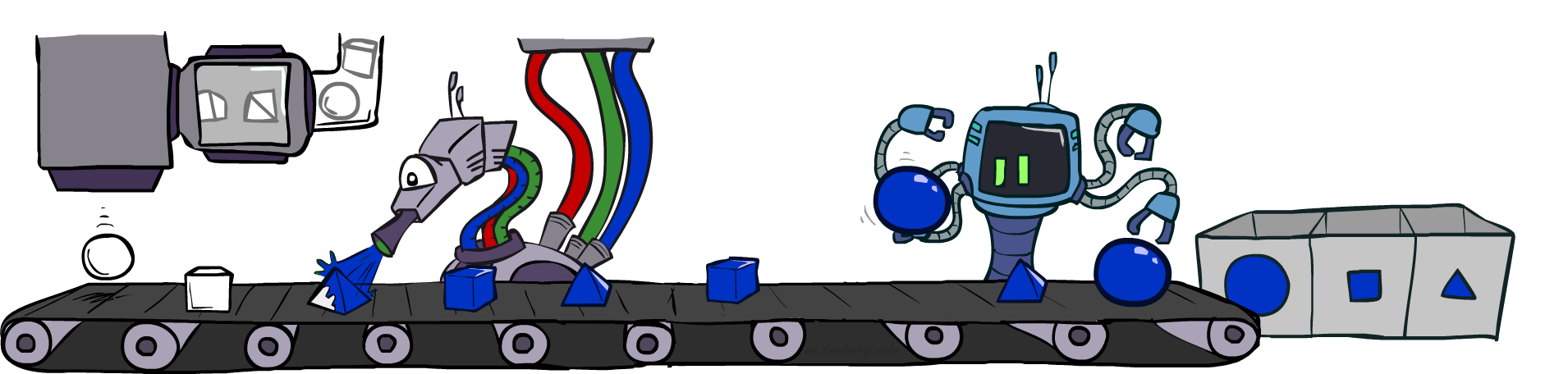 Likelihood Weighting
Cloudy
C
S
R
W
Sampling distribution if Z sampled and e fixed evidence
	SWS(z,e) =  j P(zj | parents(Zj)) 


Now, samples have weights
	w(z,e) =  k P(ek | parents(Ek)) 

Together, weighted sampling distribution is consistent
	SWS(z,e)  w(z,e) =  j P(zj | parents(Zj))  k P(ek | parents(Ek))
		              = P(z,e)  
Likelihood weighting is an example of importance sampling
Would like to estimate some quantity based on samples from P
P is hard to sample from, so use Q instead
Weight each sample x by P(x)/Q(x)
Likelihood Weighting
Likelihood weighting still has weaknesses
The values of upstream variables are unaffected by downstream evidence
E.g., suppose evidence is a video of a traffic accident
With evidence in k leaf nodes, weights will be O(2-k)
With high probability, one lucky sample will have much larger weight than the others, dominating the result

We would like each variable to “see” all the evidence!
Likelihood weighting is good
All samples are used
The values of downstream variables are influenced by upstream evidence
Quiz
Suppose I perform a random walk on a graph, following the arcs out of a node uniformly at random. In the infinite limit, what fraction of time do I spend at each node? 
Consider these two examples:
a
a
b
c
b
c
32